Тема школы: 
«Профессиональный рост учителя как основа достижения новых образовательных результатов».
Миссия школы - создание единого образовательного пространства, обеспечивающего интеллектуальное, нравственное и творческое развитие личности, формирование потребностей обучающихся к самообразованию и саморазвитию, посредством взаимодействия основного и дополнительного образования. 
Цель школы: Обеспечить качественное образование  школьников через развитие профессионального мастерства педагогов. 
Задачи: 
Создание условий для развития и самореализации творческих способностей учащихся.
Использование современных педагогических  технологий, методик, приемов и способов успешного обучения и воспитания.
Формирование созидательной педагогической среды для зарождения, оценки и внедрения ценного педагогического опыта.
Проведение диагностико - мониторинговых исследований
Единая методическая тема школы:
«Профессиональная компетентность педагога – основа достижения нового качества образования  в условиях реализации ФГОС»
Цель:  Развитие профессионального мастерства педагогов  через создание инновационной образовательной среды в условиях реализации ФГОС.

Задачи:
1. Формирование созидательной педагогической среды для зарождения, оценки и внедрения ценного педагогического опыта.
2. Изучение и использование в своей педагогической деятельности современных педагогических  технологий, методик, приемов и способов успешного обучения и воспитания.
3. Повышение педагогического мастерства  и профессионального роста педагогов через создание непрерывной системы саморазвития.
4. Выявление, обобщение и распространение передового педагогического  опыта работы учителей.
5. Поддержка педагогов, реализующих инновационные формы деятельности.
6. Проведение диагностико - мониторинговых исследований педагогической деятельности учителя.
Диагностико - аналитическая деятельность
изучение профессионального потенциала педагога
 диагностика затруднений педагога
 оценка эффективности пед. деятельности
 изучение ППО
 мониторинг результативности  проф. деятельности педагога
 мониторинг проф.роста педагога
Совершенствование профессиональной компетентности педагогов через создание системы непрерывного профессионального  роста
Модули реализации проекта
Коррекционно - консультативная деятельность
Организационно - педагогическая деятельность
семинары по запросам педагогов  или на основании диагностических  исследований;
 работа   творческих  и    проблемных групп  педагогов;
 работа с    молодыми и вновь прибывшими педагогами;
 повышение квалификации, пед.мастерства;
 посещение  уроков, внеурочных  мероприятий
 организация научно-исследовательской деятельности педагогов;
 обобщение и распространение педагогического опыта учителей;
 участие в проф. конкурсах;
методическое сопровождение педагогов
 индивидуальная  консультативная и коррекционная работа;
работа информационно – методической службы;
 развитие и поддержка инициативы педагогов, стремления к творческому росту, проявления своей педагогической индивидуальности;
 стимулирование 
 наставничество
Педагогический  стаж учителей (в %)
Квалификационный  состав  педагогов
Мониторинг прохождения  курсовой подготовки педагогами (чел.)
Мониторинг прохождения курсовой подготовки и профессиональной переподготовки  педагогами по формам КП и ПП  (чел.)
Информация о выпускниках 11 класса
Результаты  сдачи  ЕГЭ  МОБУ СОШ №20 в 2019 г.
Средний   балл  ЕГЭ  школы №20 
в сравнении с показателями по г. Якутску и РФ
Выше показателя РФ:  математика базового уровня, русский язык, литература, биология, география.

Выше показателя по г. Якутску: информатика и ИКТ, обществознание, химия.
Мониторинг среднего балла ЕГЭ в сравнении
Максимальные баллы ЕГЭ по годам
Сведения о поступлении выпускников 11 класса в 2019 г. (чел.)
Мониторинг школьного этапа Всероссийской олимпиады школьников и школьников РС (Я)
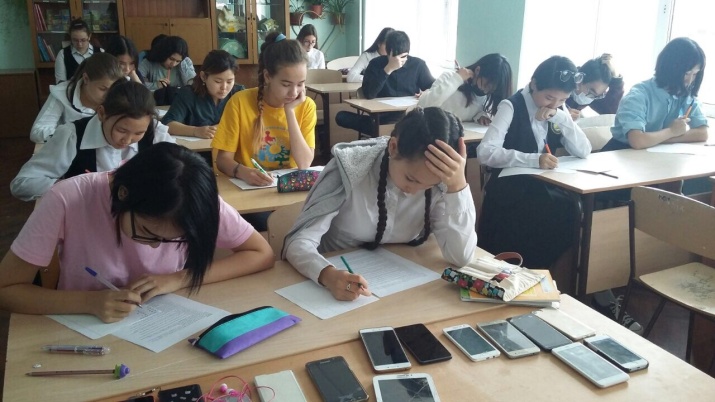 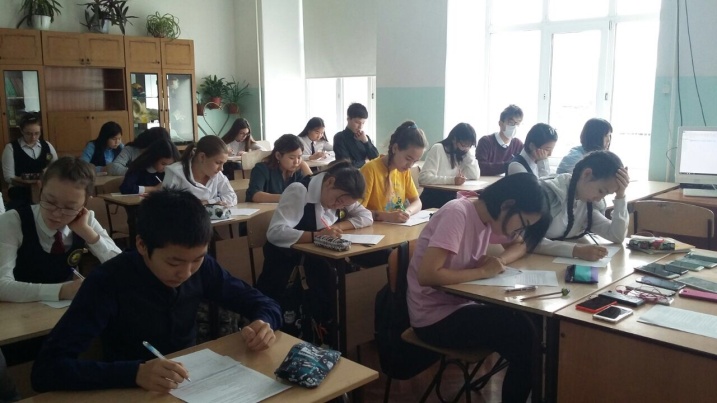 Муниципальный этап Всероссийской олимпиады школьников и Олимпиады школьников РС (Я), чел.
Финалисты  регионального этапа Всероссийской олимпиады школьников и Олимпиады школьников РС (Я), чел.
Победители и призеры других олимпиад, чемпионатов в 2018-2019 уч.г (чел.)
Проведены следующие мероприятия на базе школы:
Муниципальный этап Всероссийской олимпиады школьников по математике для 6-х классов 

Муниципальный этап Всероссийской олимпиады школьников по экологии  для 7-11  классов 

Городская НПК «Шаг в будущее» (секция «Филология»)

Городской семинар «Инклюзивное образование: реализуем возможности, развиваем способности»

Опорная площадка Международной образовательной акции «Географический диктант»
Профессиональный рост учителя - это цель и процесс приобретения педагогом знаний, умений, способов деятельности, позволяющих ему не любым, а именно оптимальным образом реализовать свое предназначение, решить стоящие перед ним задачи по обучению, воспитанию, развитию, социализации и сохранению здоровья школьников.
М.М.Поташник, д.п.н., действительный член РАО
Повышение 
качества и 
эффективности 
образ.процесса
Развитие 
творческого 
потенциала
педагога
Обеспечение 
профессио-
нального роста 
педагога
Ожидаемые результаты
Создание условий, обеспечивающих личностный рост участников образовательного процесса;
  Качественная реализация образовательных услуг через повышение профессиональной компетентности педагогов;
  Позитивная динамика количественных и качественных показателей, характеризующих эффективность пед.деятельности;
 Системно-деятельностный подход реализации ОП;
  Обеспечение  достижения метапредметных, предметных, личностных результатов образования;
   Развитие социального партнерства;
  Повышение активности и инициативы участников образовательного процесса в деятельности внутришкольного сообщества;
 Повышение педагогического мастерства, профессиональный рост учителя.
Решение педсовета от 07 ноября 2019 года
1. Продолжить работу по повышению образовательных результатов.
2. Продолжить работу по методическому сопровождению учителей в условиях 
    перехода на ФГОС С(П)ОО.
3. Продолжить работу по развитию профессиональной компетентности педагогов.
4. Усилить индивидуальную работу с обучающимися (дети с ОВЗ и с 
    инвалидностью, одаренные и способные дети,  слабоуспевающие, «группа риска»).
5. Продолжить работу по реализации образовательных форсайт-проектов, в том числе 
    по сетевому взаимодействию с образовательными организациями Сайсарского  
    округа.
6. Организовать на новом уровне систему профориентационной работы с 
    обучающимися  1-11 классов.
7. Создать школьную развивающую предметную среду по методическим  
    объединениям.
8.  Продолжить работу по взаимодействию «Ученик-Учитель-Родитель»